Мастер-класс 
«Применение дидактической игры как элемента нестандартного урока русского языка в начальной школе»
Игра «Совещание врачей»
а) самостоятельно определить «диагноз», т.е. орфограмму-критерий;
б) выписать «рецепт», т. е правило-способ проверки;
в) «вылечить» слово, т.е. проверить его по правилу и записать правильно.
шкав
столп
вада
гара
гараш
звизда
Игра «Совещание врачей»
а) самостоятельно определить «диагноз», т.е. орфограмму-критерий;
б) выписать «рецепт», т. е правило-способ проверки;
в) «вылечить» слово, т.е. проверить его по правилу и записать правильно.
шкав
шкав
столп
о
о
вада - воды
гара - горы
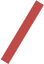 е
гараш
звизда - звёзды
Игра «Совещание врачей»
а) самостоятельно определить «диагноз», т.е. орфограмму-критерий;
б) выписать «рецепт», т. е правило-способ проверки;
в) «вылечить» слово, т.е. проверить его по правилу и записать правильно.
ф
б
шкав
шкав - шкафы
столп - столбы
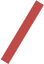 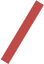 о
о
вада - воды
гара - горы
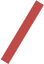 ж
е
гараш - гаражи
звизда - звёзды
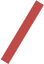 Игра «Совещание врачей»
берёска
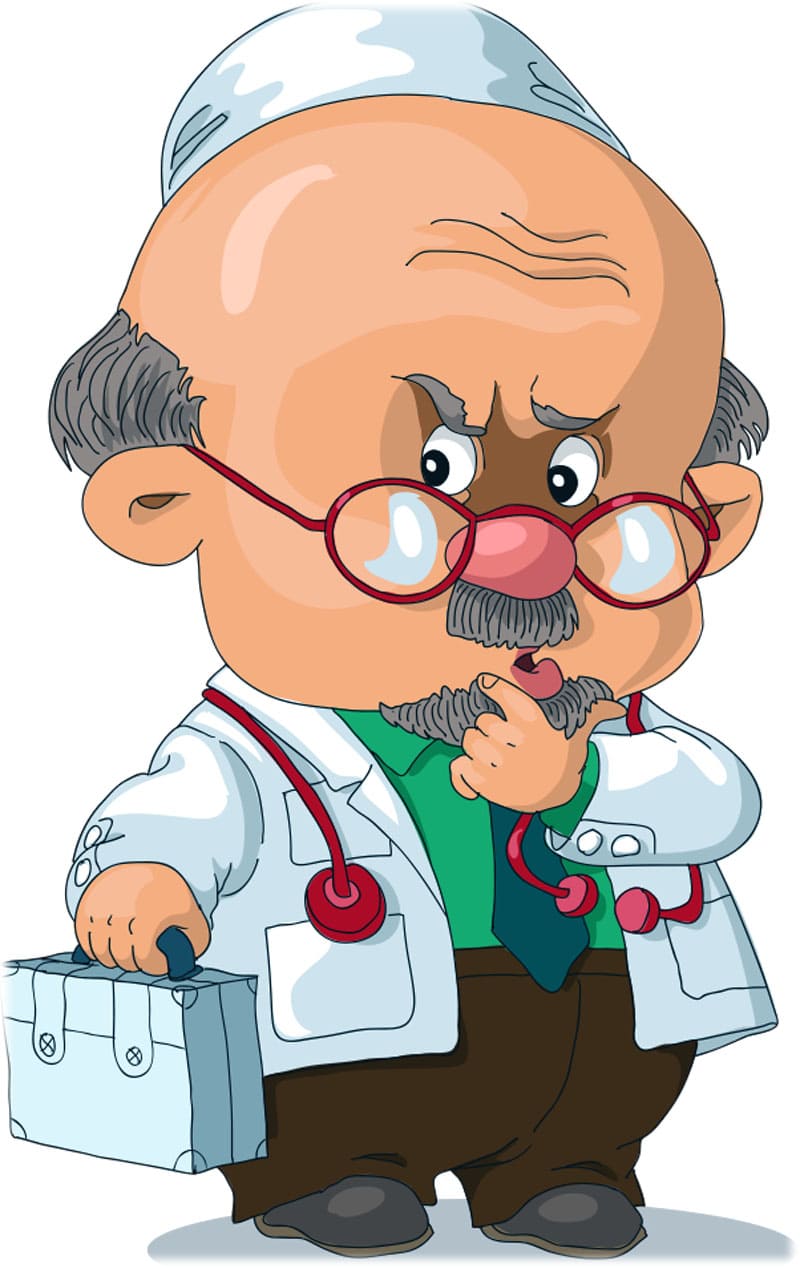 грип
извесный
рика
Игра «Совещание врачей»
берёска
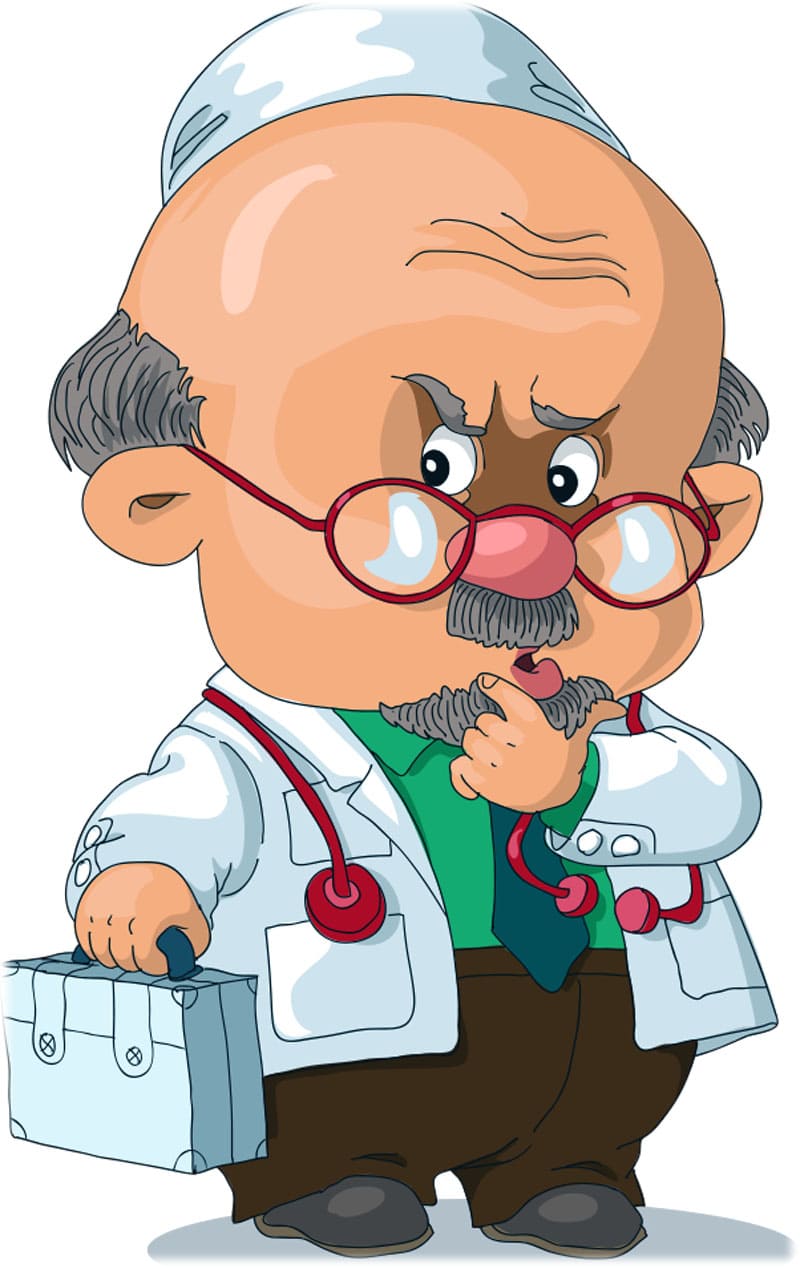 грип
извесный
рика
Игра «Совещание врачей»
берёска
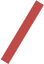 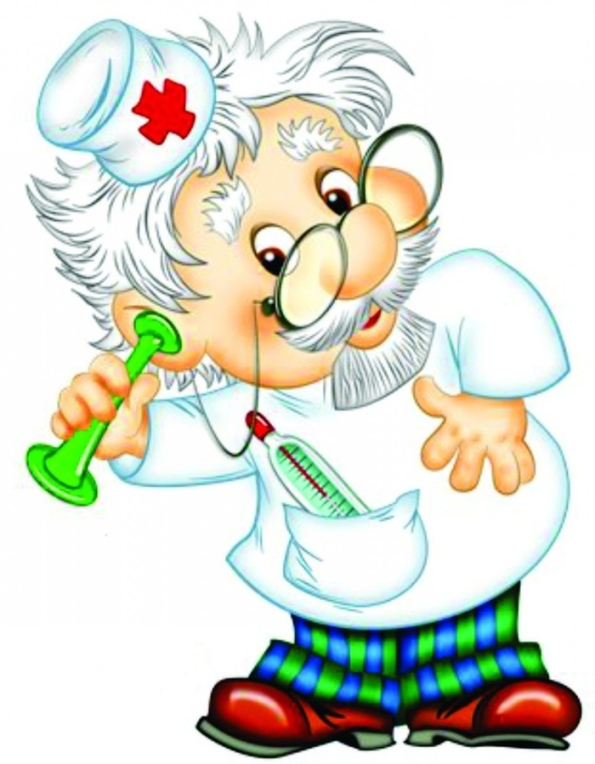 грип
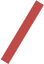 извесный
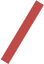 рика
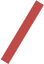 Игра «Совещание врачей»
берёска - берёза
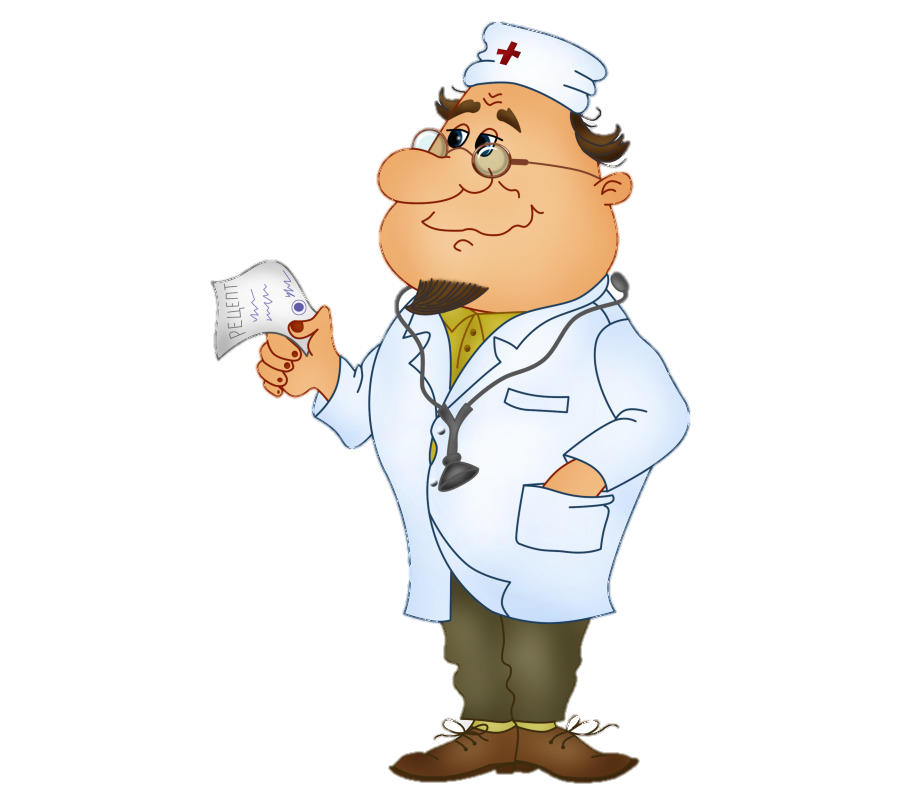 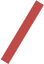 грип - грибы
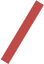 извесный - известие
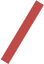 рика - реки
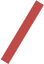 Игра «Совещание врачей»
з
берёска - берёза
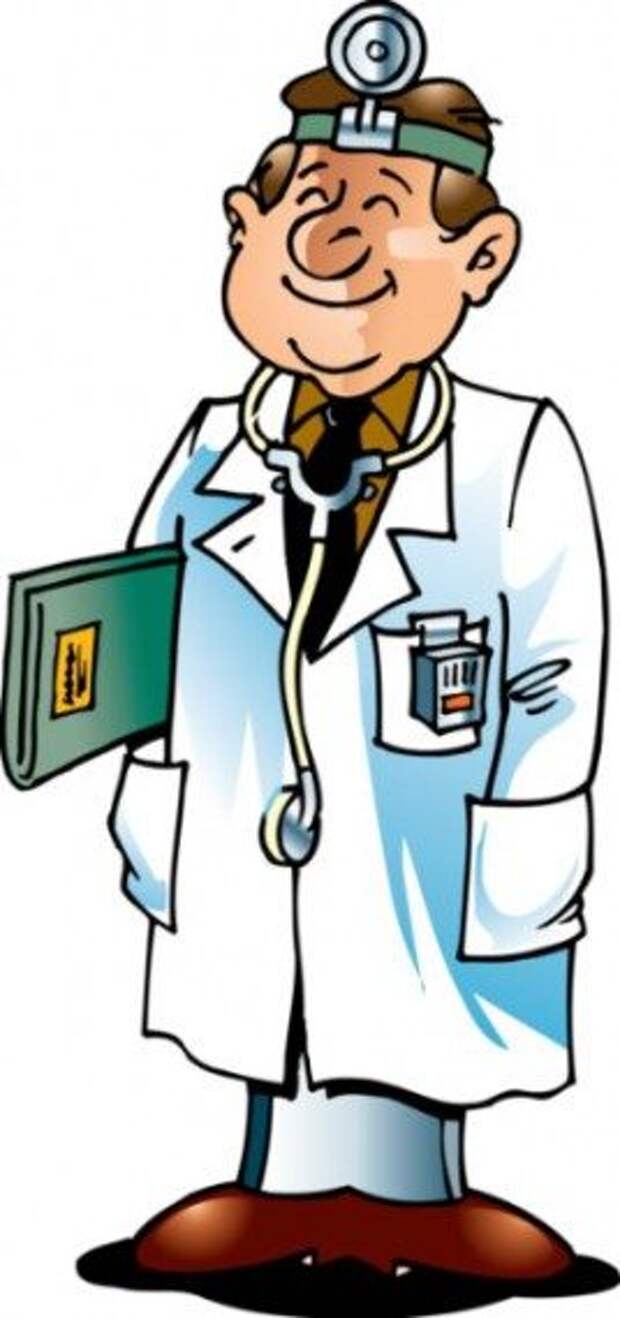 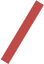 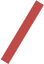 б
грип - грибы
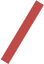 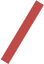 т
извесный - известие
е
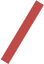 рика - реки
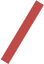 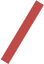 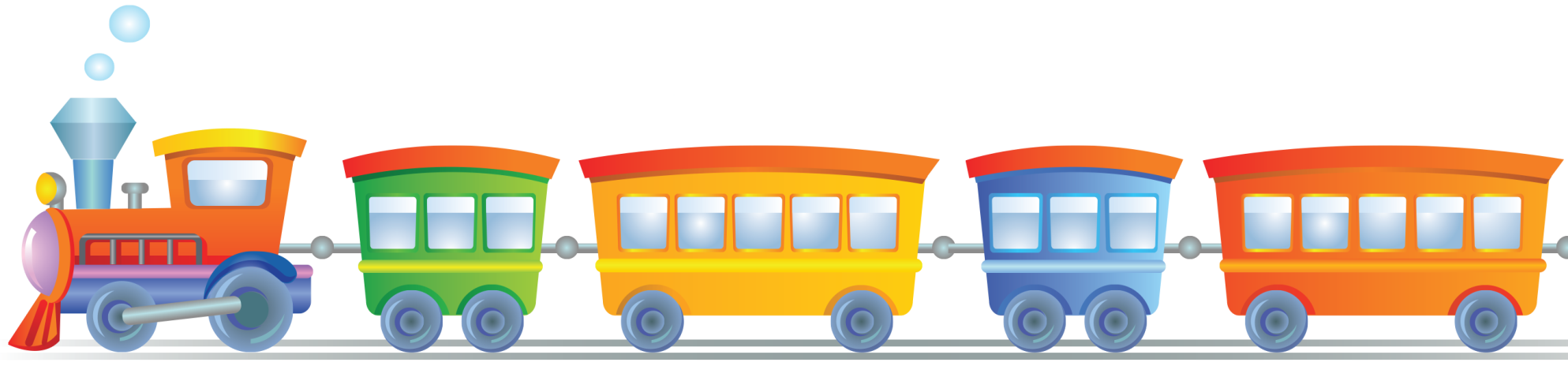 Игра «Убери лишний вагон»
чайник
кофейник
веник
молочник
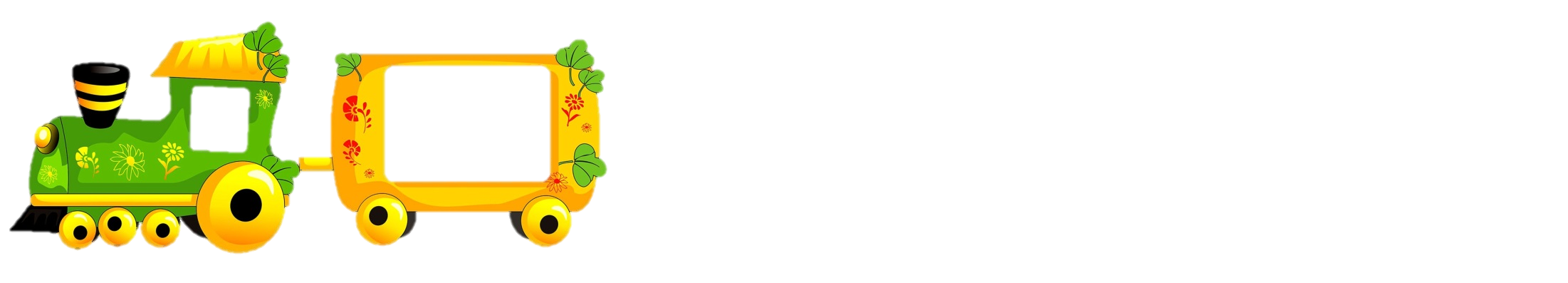 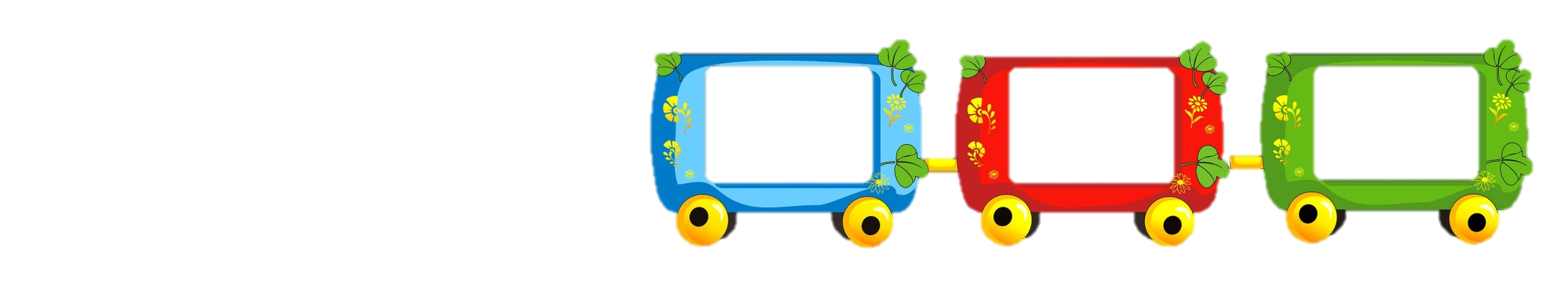 закон
забег
заплыв
запуск
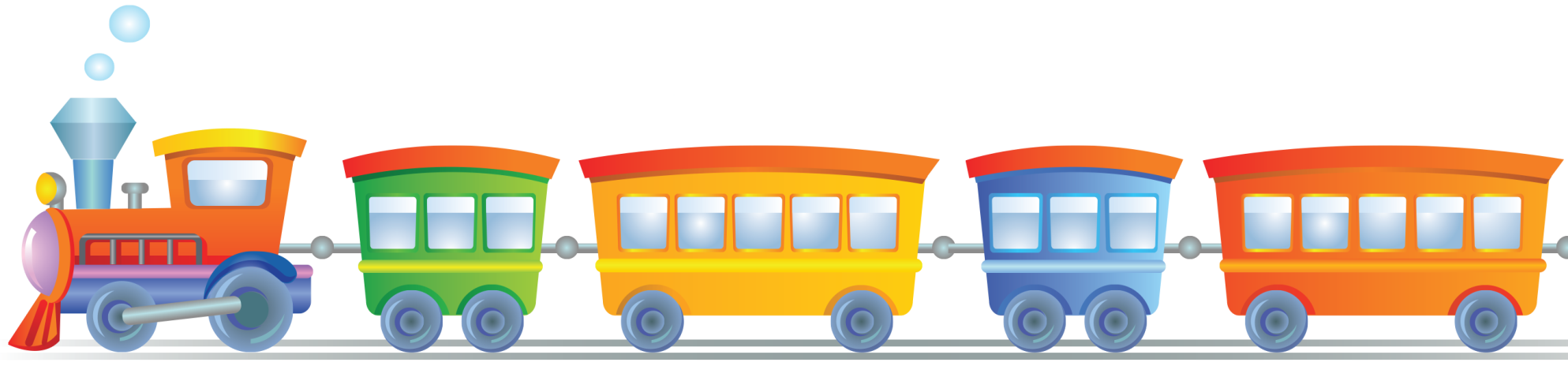 Игра «Убери лишний вагон»
чайник
кофейник
веник
молочник
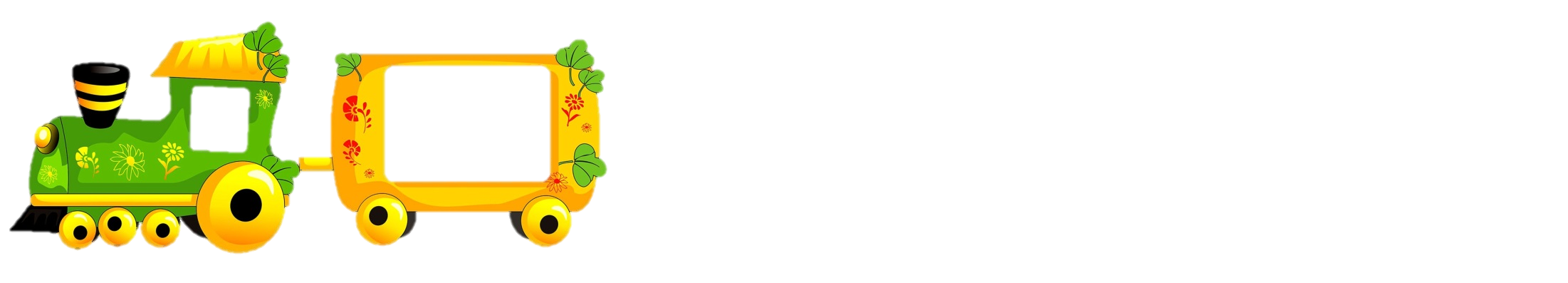 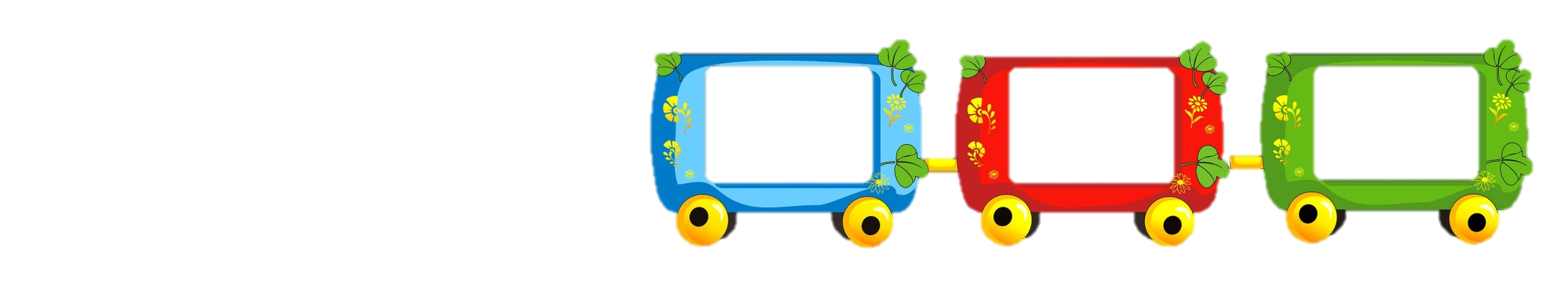 закон
забег
заплыв
запуск
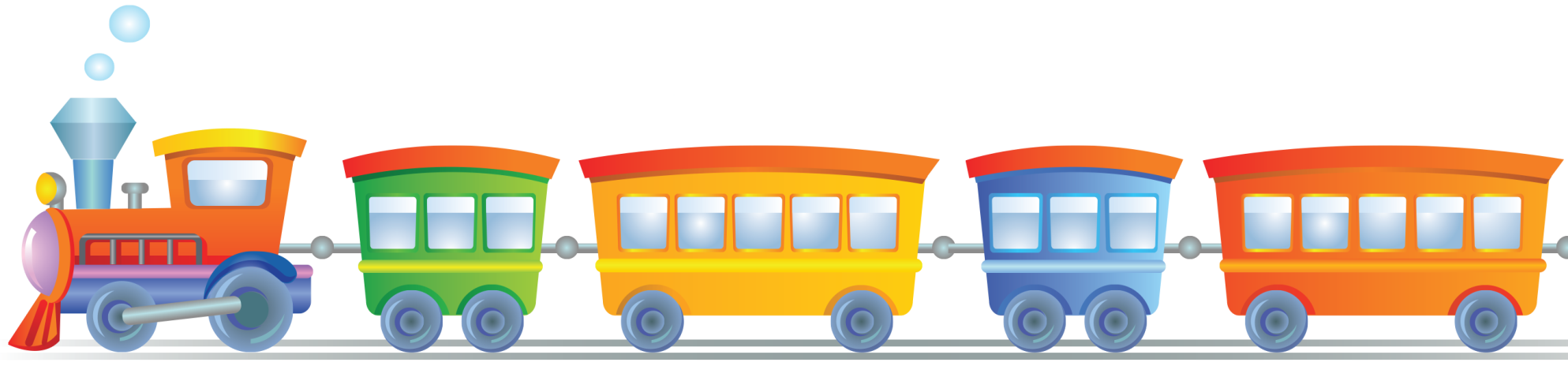 Игра «Убери лишний вагон»
чайник
кофейник
веник
молочник
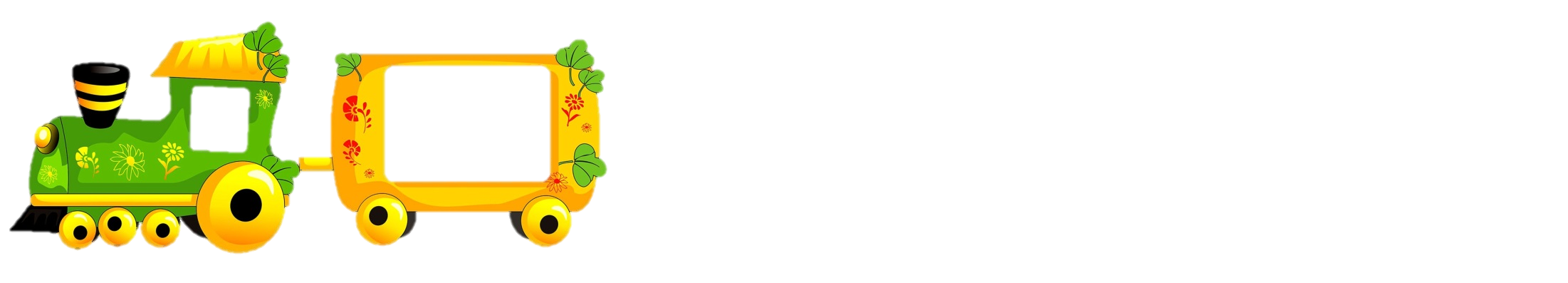 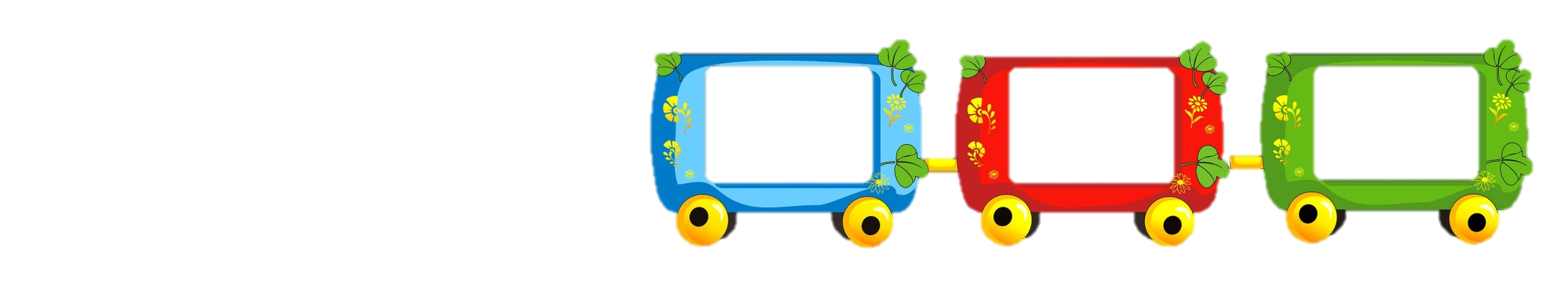 закон
забег
заплыв
запуск
Игра «Почтальон»
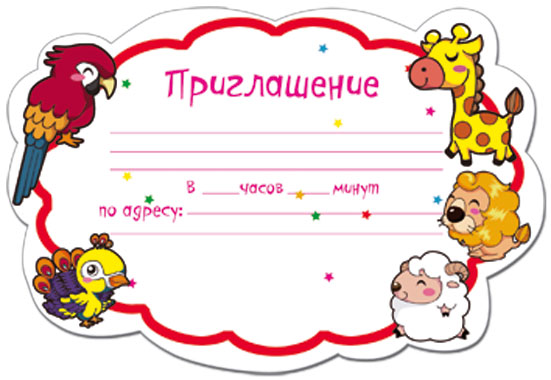 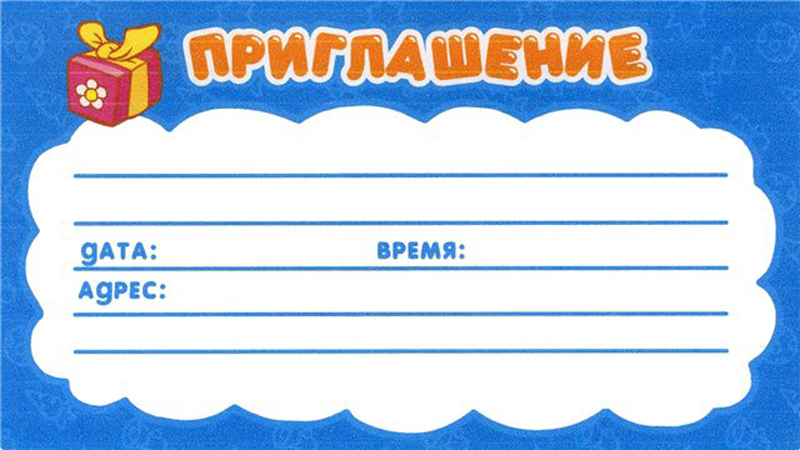 Приглашаем вас в зоопарк
Приглашаем вас в столовую
кле-ка      марты-ка       хле-цы голу-цы   куропа-ка      пиро-ки
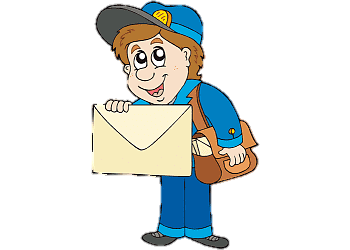 Игра «Почтальон»
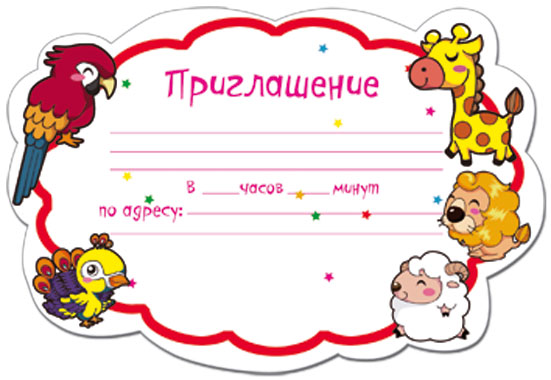 клетка     мартышкакуропатка
Приглашаем вас в зоопарк
В выходной дети пошли в зоопарк. 
Все животные были в клетках. 
Ребятам понравились забавная мартышка и белая куропатка.
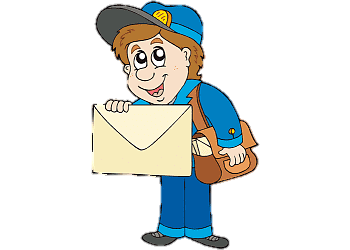 Игра «Почтальон»
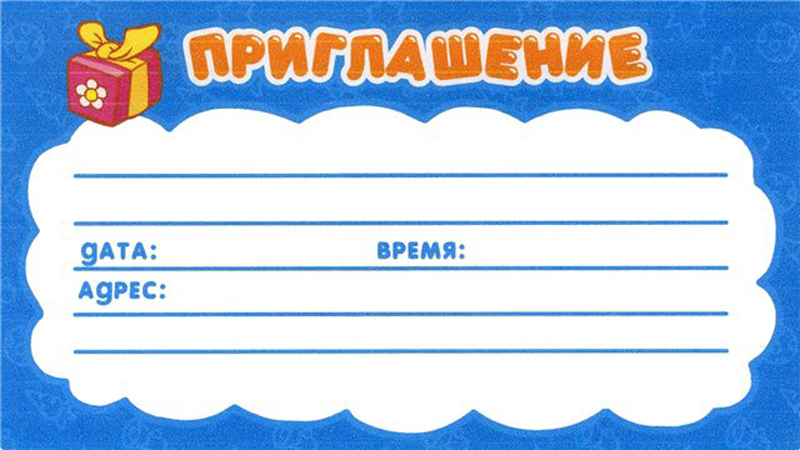 хлебцы голубцы
пирожки
Приглашаем вас в столовую
На большой перемене ребята отправились в столовую. 
Они пообедали вкусными голубцами с хлебцами. А потом пили чай с пирожками.
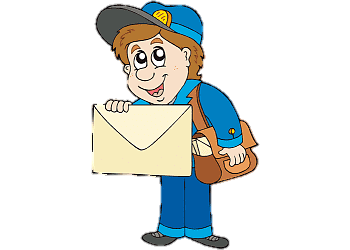